Презентация
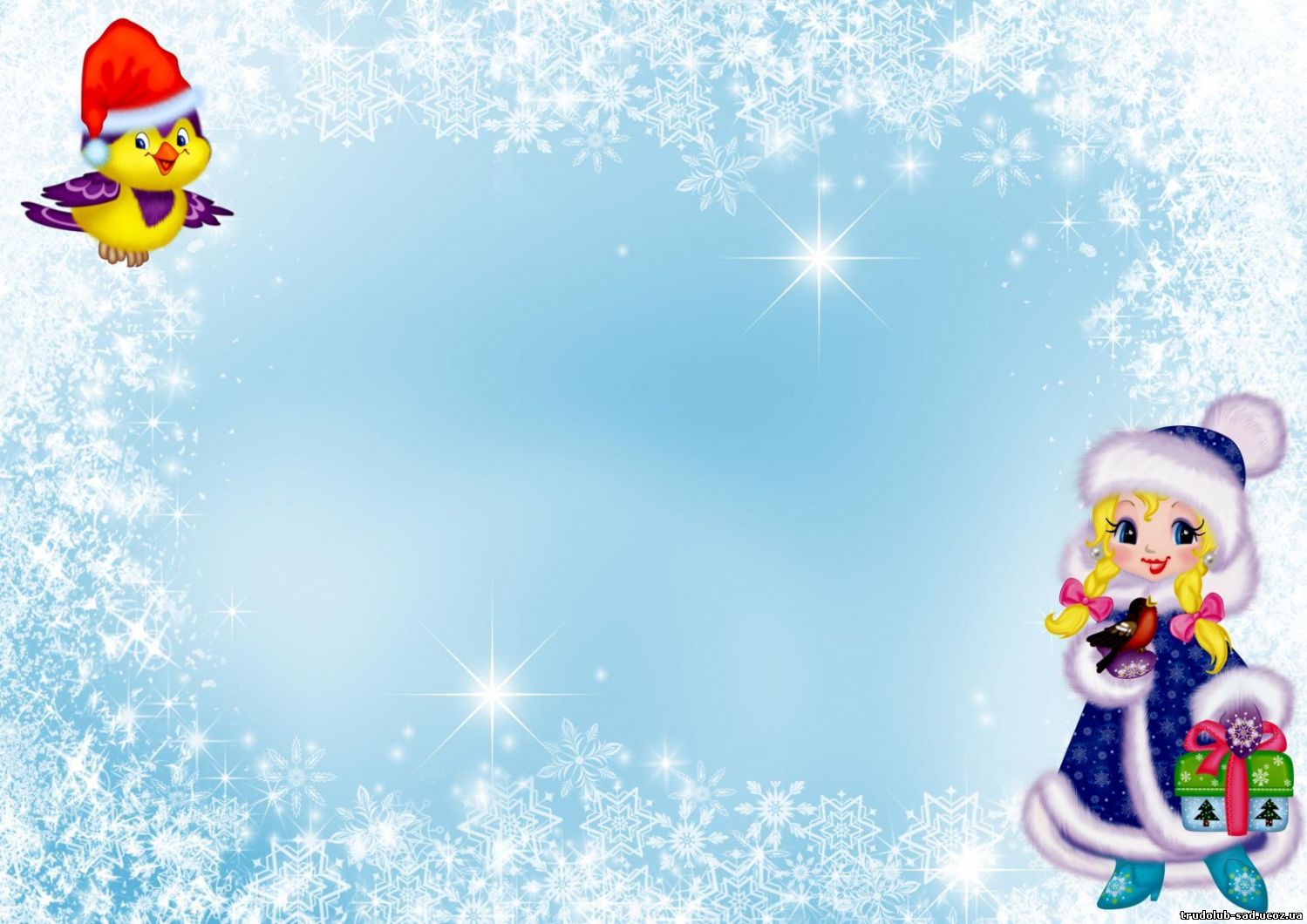 Выполнила: Устивицкая Виктория Олеговна
Как создавалась опера "Снегурочка"?
Римский-Корсаков впервые познакомился с произведением Островского в начале семидесятых годов 19-го века. Надо сказать, что тогда сказка не произвела на композитора особого впечатления. В конце семидесятых годов Римский-Корсаков перечитал ее снова. И тогда, как говорит сам композитор, "словно прозрел на удивительную ее поэтическую красоту". Летом 1880-го он приступил к сочинению оперы. Впоследствии композитор вспоминал, что ни одно произведение не было написано им с такой легкостью и быстротой, как опера "Снегурочка". К следующему, 1881-му году, работа была завершена. В 1882-м состоялась первая премьера в Мариинском театре. Прошла она с большим успехом. Восторженно принял постановку и сам Островский. Он говорил о том, что музыка к его сказке была настолько удивительна, что он и представить не мог ничего более подходящего и исключительно живо выражающего всю поэтичность языческого русского культа.
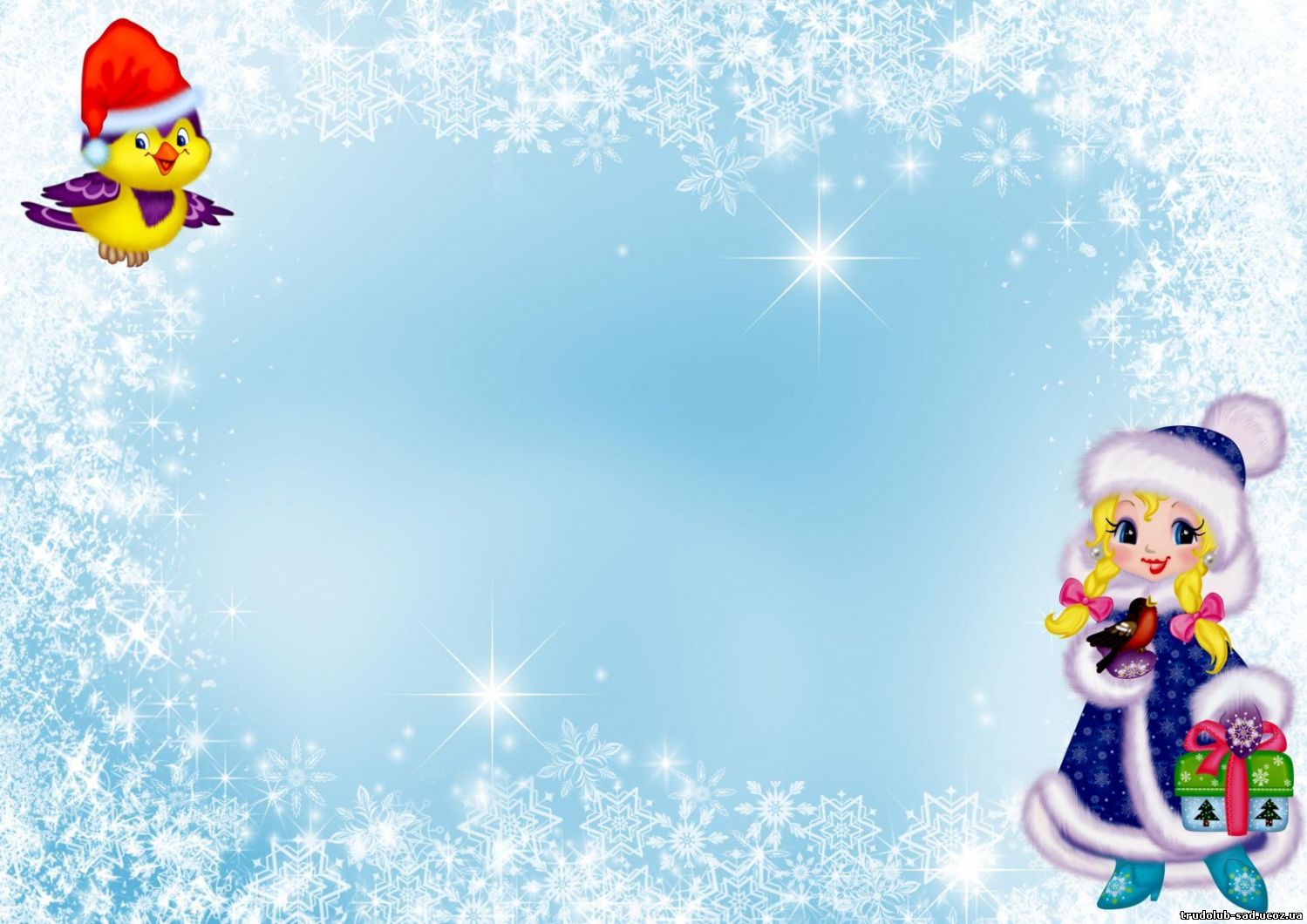 Про оперу
Самым поэтичным произведением из всех созданных автором считается именно опера "Снегурочка". Римский-Корсаков сам даже называл ее своим самым лучшим творением. Во всех сценах поразительно чутко и любовно воспроизведены картины народного быта, чудесные образы народных сказок, обряды древнего язычества. Вся опера "Снегурочка" проникнута мудрой простотой и неувядаемой свежестью русских песен, пронизана весенними тонами просыпающейся природы и мягкой лирикой. Вступление оркестра к прологу являет собой красочную музыкальную картину, живо описывающую расцвет природы, ее пробуждение после зимы: на смену угрюмой суровой мелодии Мороза приходят нежные обаятельные напевы Весны. Композитор очень тонко и точно передал настроения и характеры героев. Так, песня Снегурочки из оперы "Снегурочка" "С подружками по ягоды ходить" - это грациозные переливы легких и нежных голосов, перекликающиеся с холодноватыми и прозрачными напевами флейты. Обрядовая колоритная сцена, показывающая проводы Масленицы, включает в себя ряд эпизодов народного фольклорного склада.
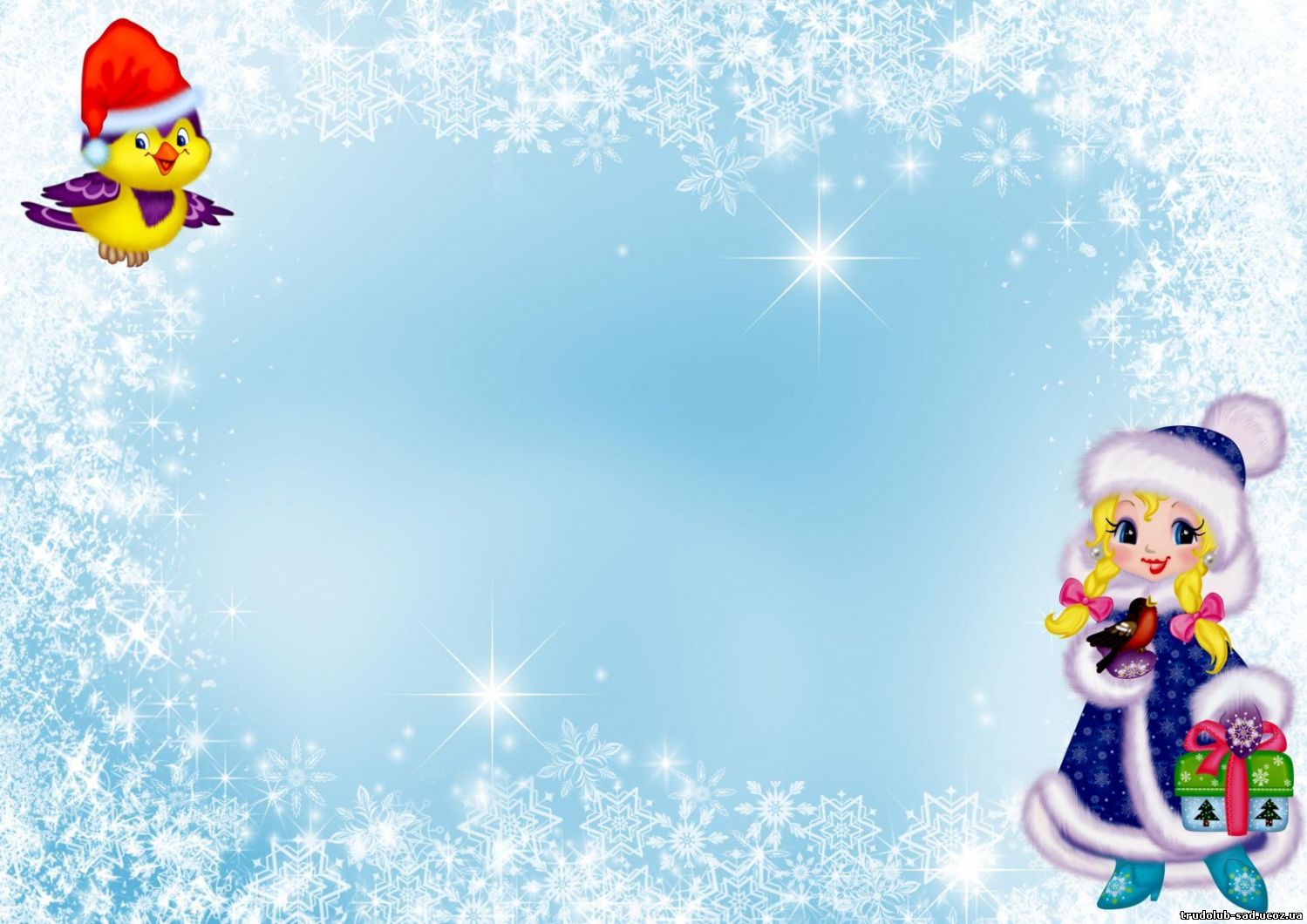 Главные герои
В опере постоянно переплетаются реальность и фантастика: "земные" образы Леля, Купавы, Мизгиря, царя берендеев, Бобыля, Бобылихи и сказочные - Деда-Мороза, Весны, Лешего, наделённые и человеческими чертами. Образ Снегурочки как бы связывает эти два мира, соединяя в себе волшебные и реальные черты; стремясь из мира природы в мир людей, она постепенно "оживает" под воздействием великой силы любви, ведущей её, однако, к гибели. Возникновение человеческих чувств в душе Снегурочки происходит одновременно с пробуждением весенней природы, звуки и голоса которой Римский-Корсаков замечательно передал в опере.Снегурочка (сопрано), Дед-Мороз (бас), Весна-Красна (меццо-сопрано), Царь Берендей (тенор), Лель (контральто), Купава (сопрано), Мизгирь (баритон), Бакула (тенор), Бобылиха (меццо-сопрано), Леший (тенор).
Мое отношение
Мне очень понравилось музыкальное произведение! Понравилось яркими красками, выразительностью!